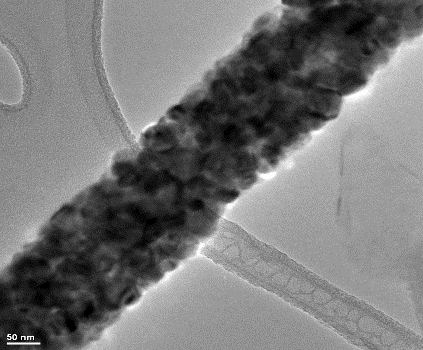 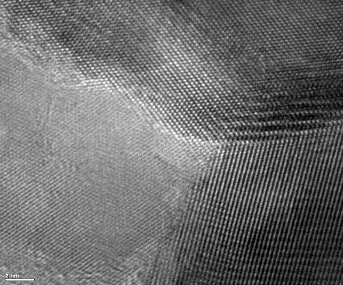 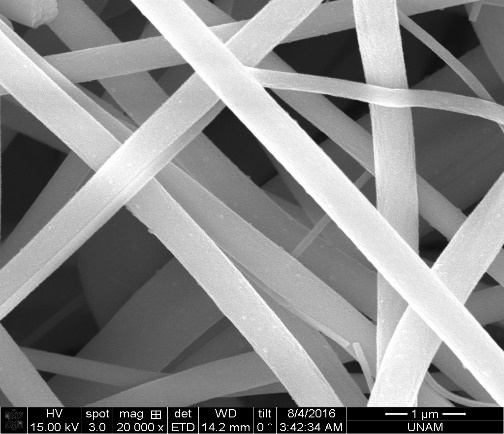 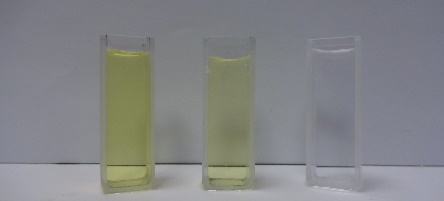 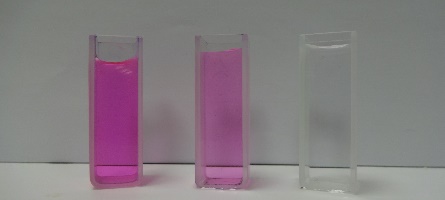 500 nm
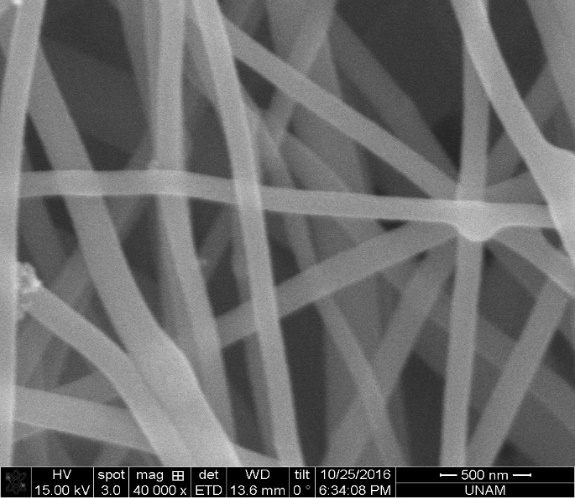 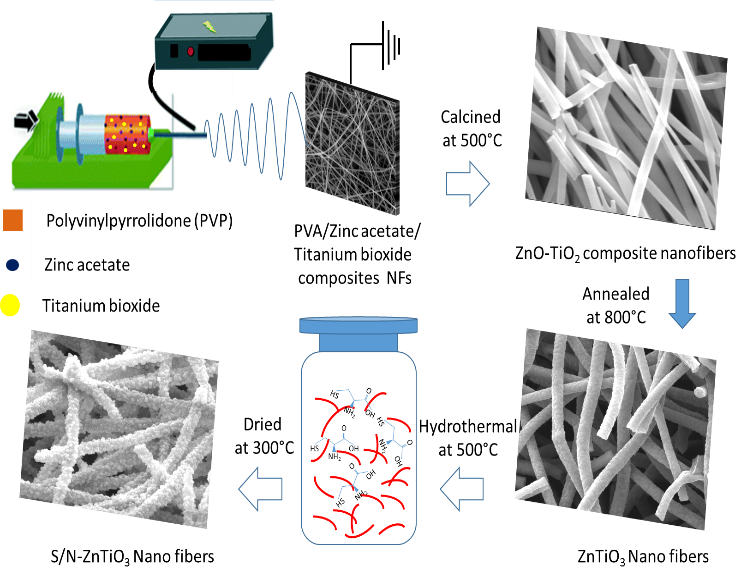 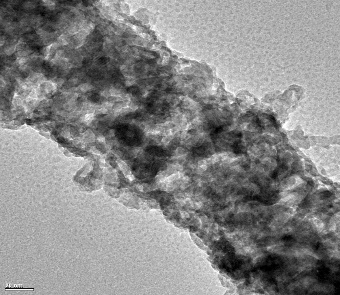 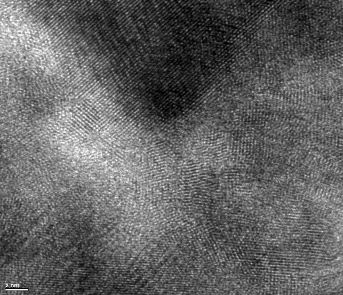 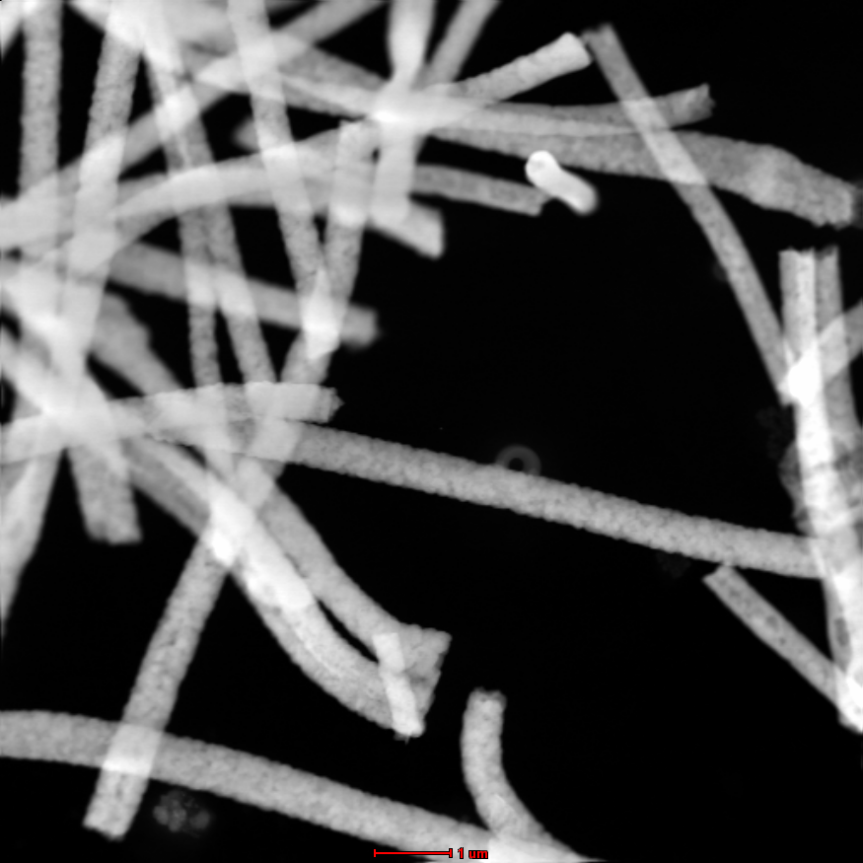 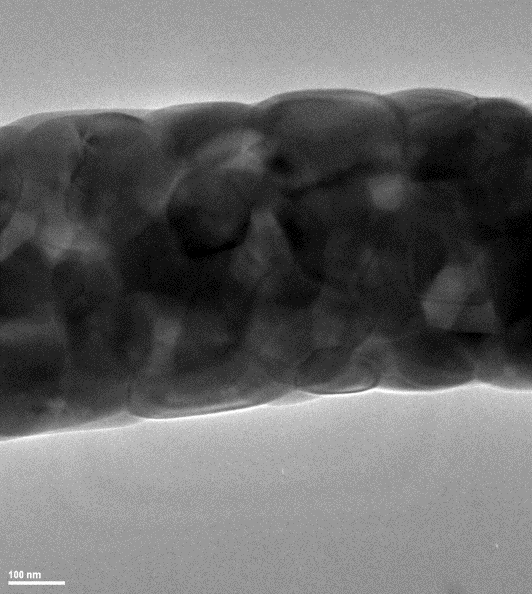 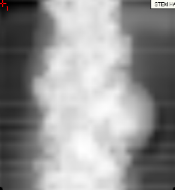 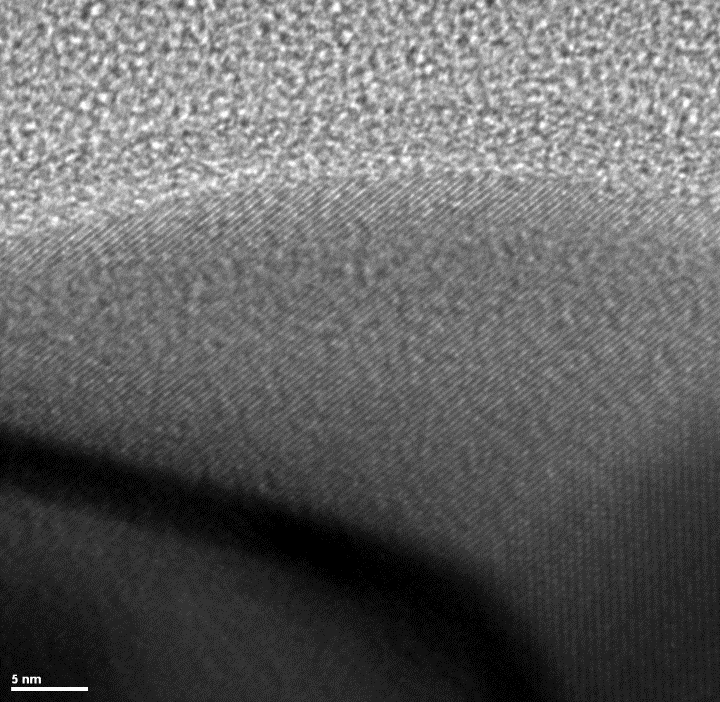 Metal Sulfide Nanograins as Shell Wall on Wide Band Gap Metal Oxide Nanofiber Heterostructure: Efficient Visible Photocatalytic Activity through Bandgap Narrowing
500 nm
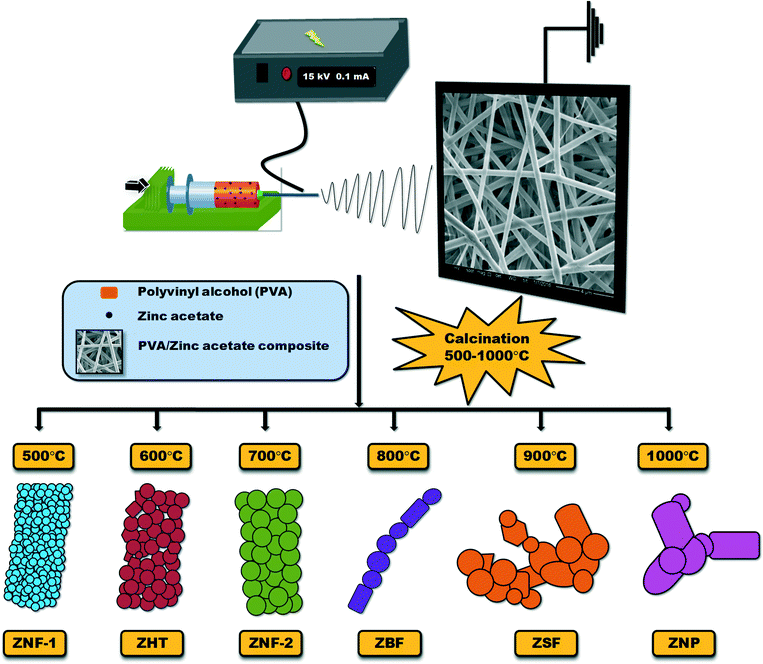 hv
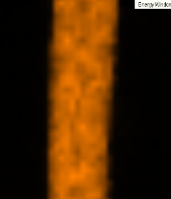 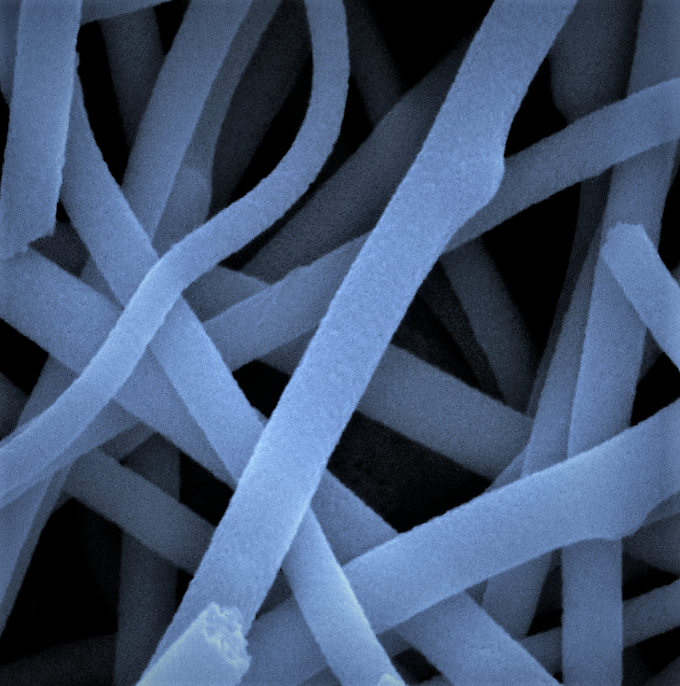 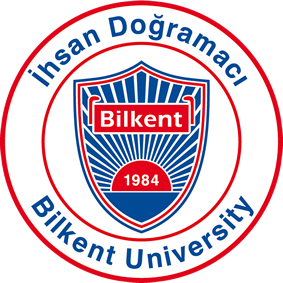 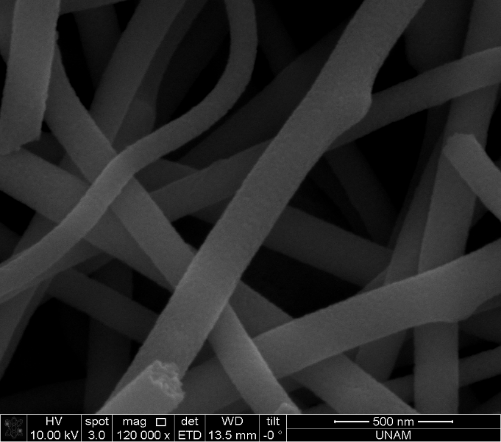 E (eV)
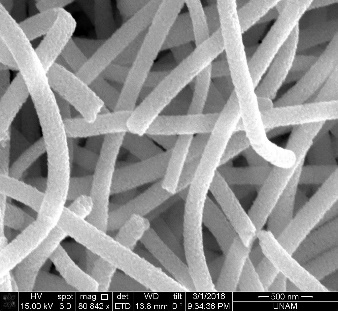 Calcined 
at
400°C
E (eV)
Ti
CB
-0.63 
to 
-0.20
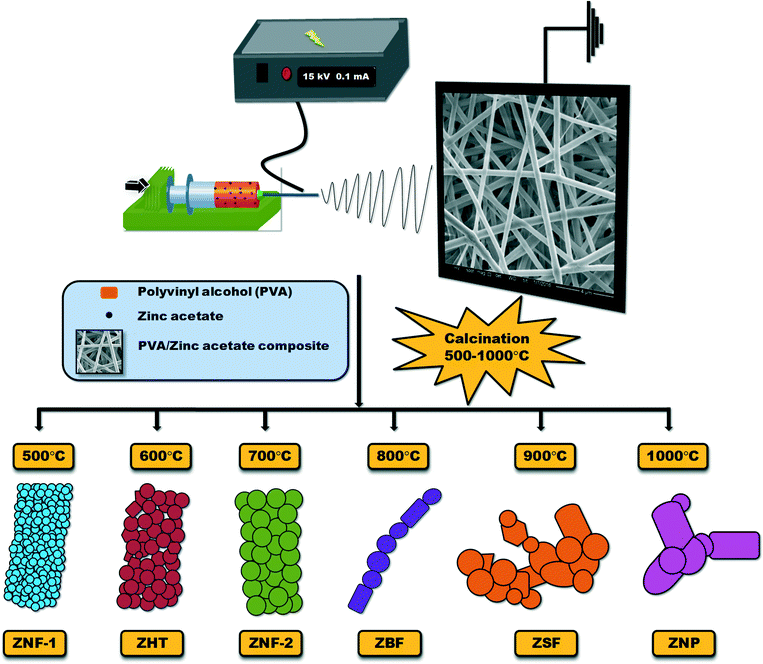 CB
CB
CB
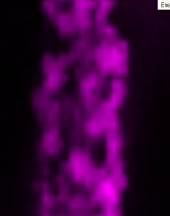 Ov
100 nm
1 μm
2 nm
O2
2.28 eV
CB
e-
e-
e-
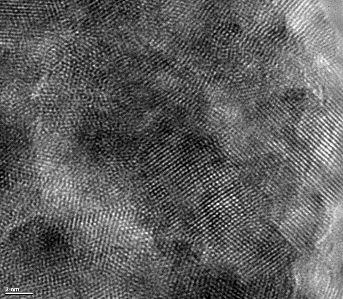 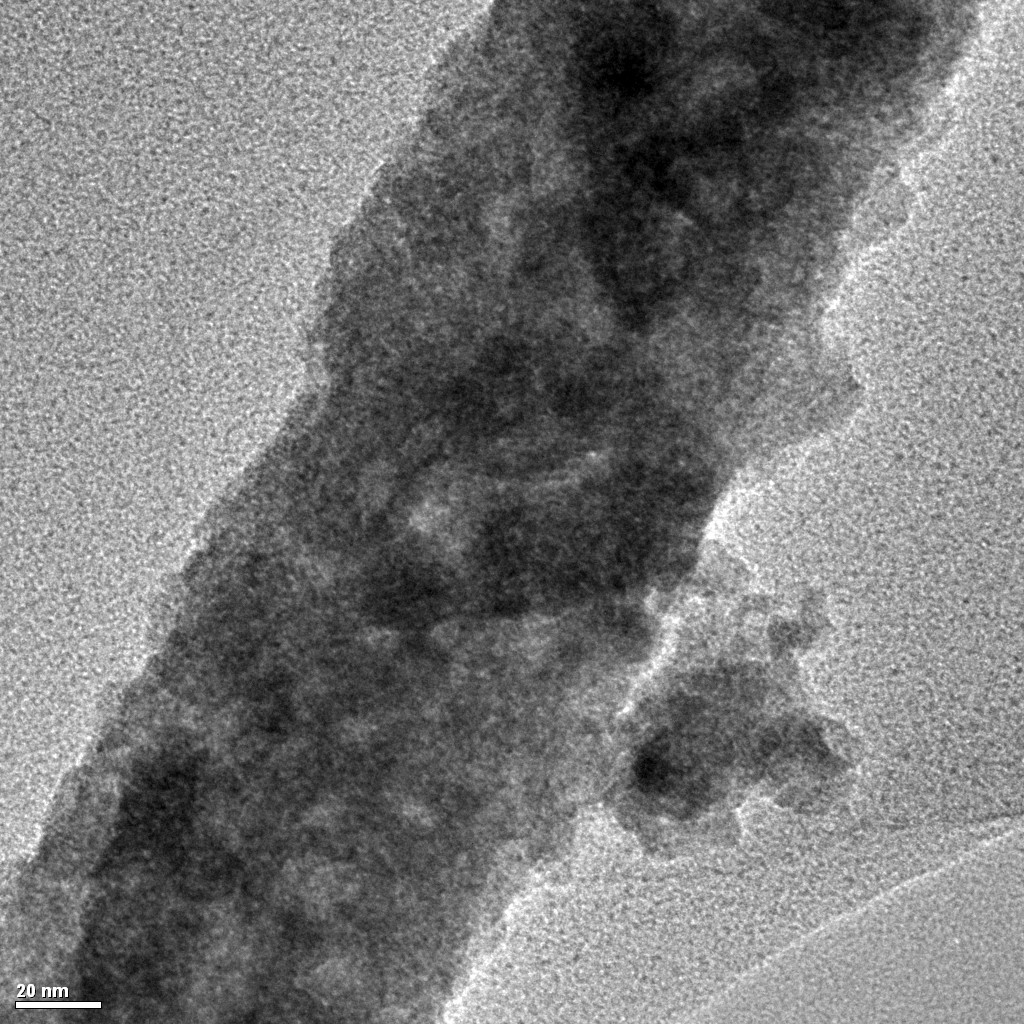 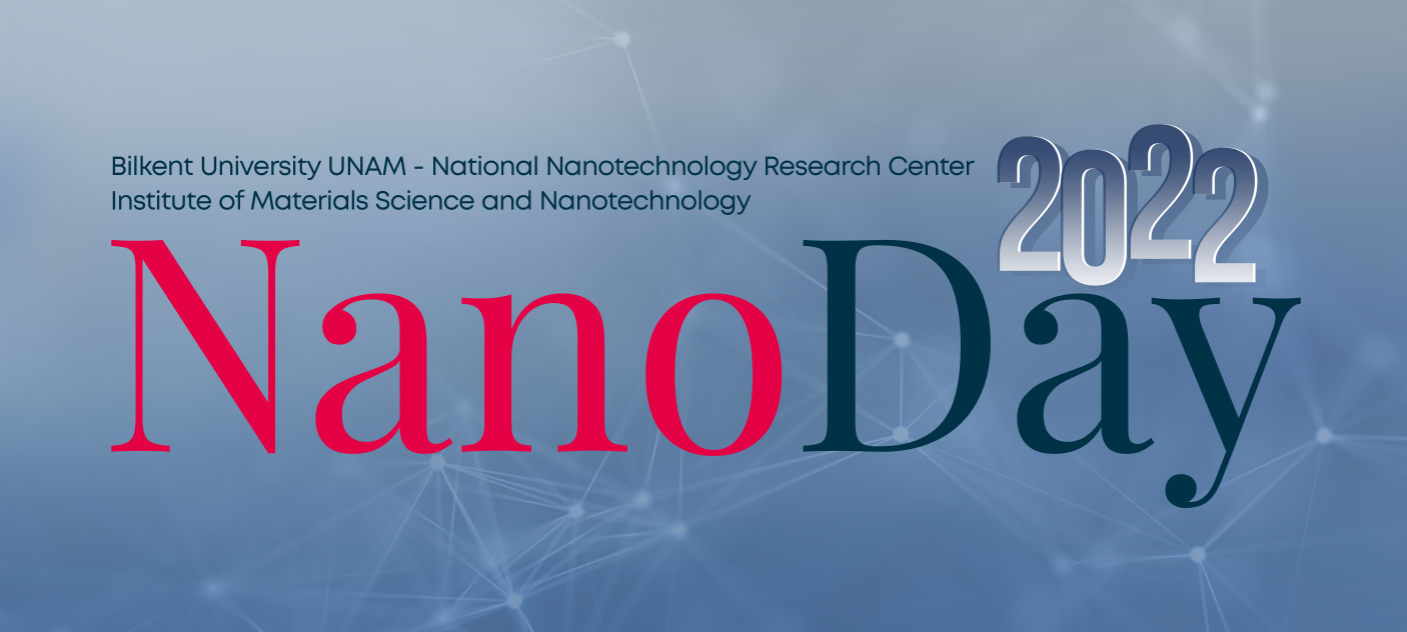 2.58 eV
3.2 eV
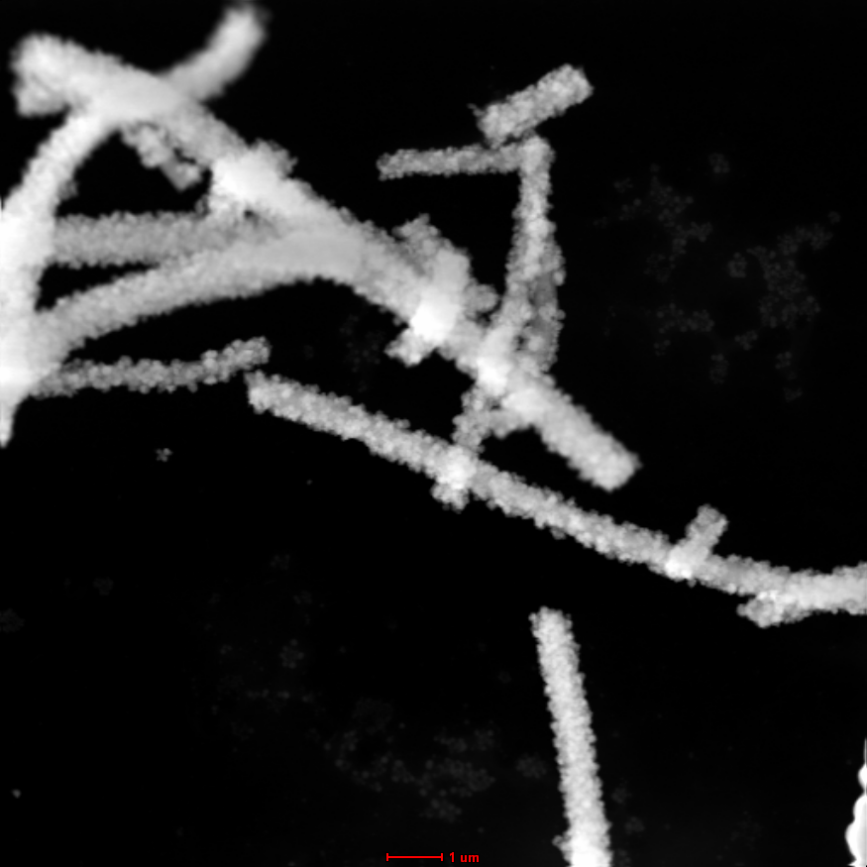 Polymer complex 
(PVA)/PVP
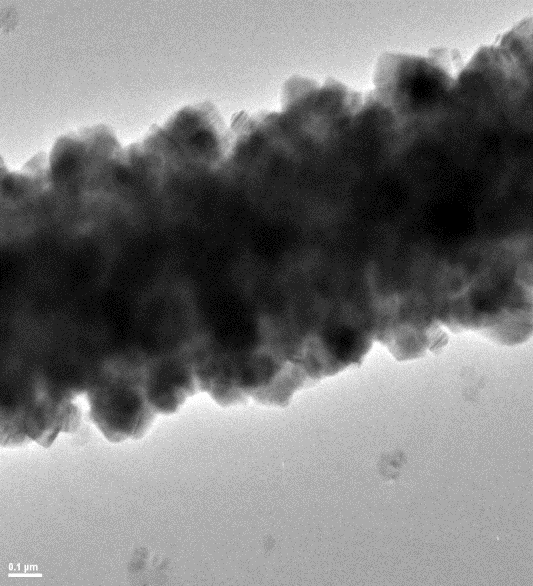 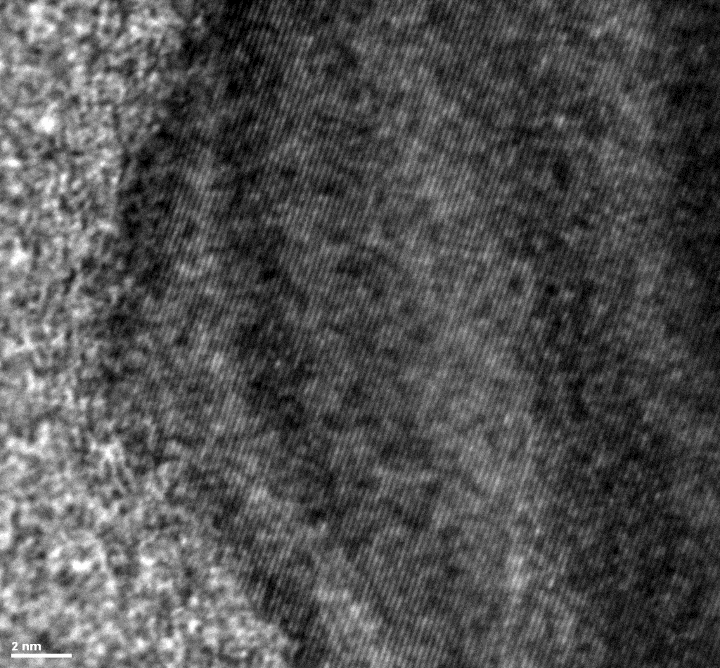 Zn
3.17 eV -3.4 eV
2.28 eV
0.89
e-
2.58 eV
Polymer/Metal  
precursor  composites  NFs
500 nm
Metal oxide NFs
SO3
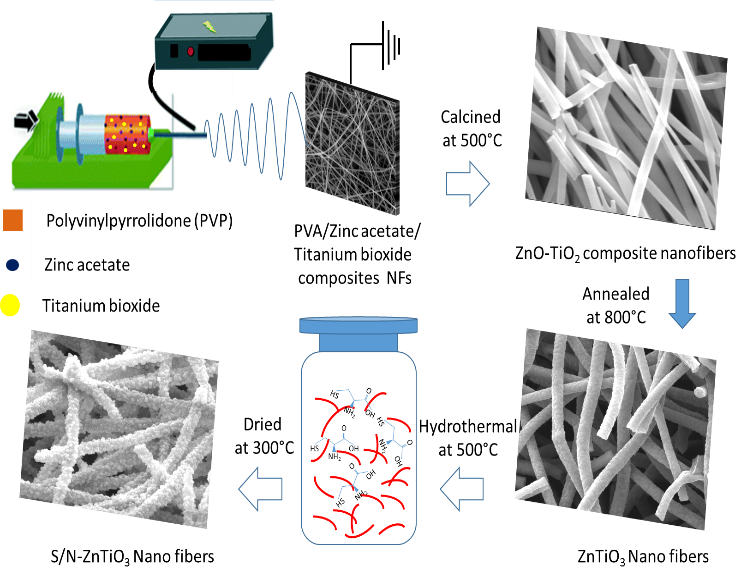 e-
2.20
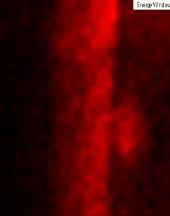 2.42
O2-
Oxygen vacancies of  metalic states
VB
Metal precursor
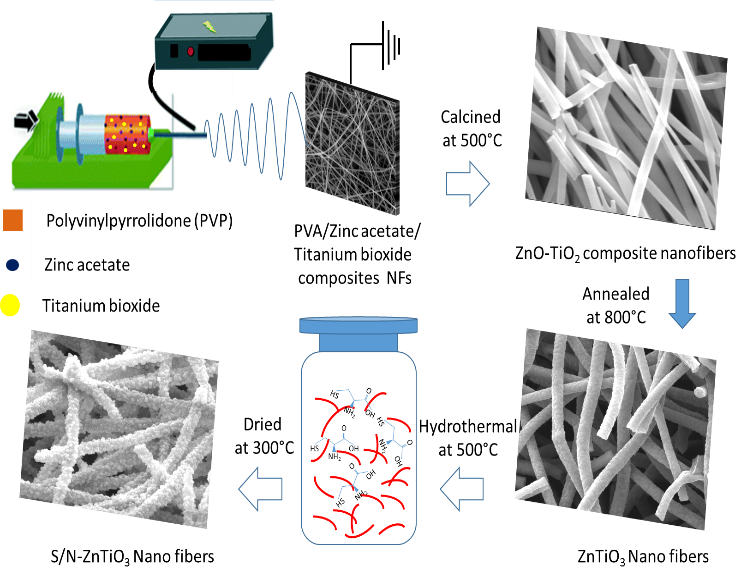 2.54
to
3.04
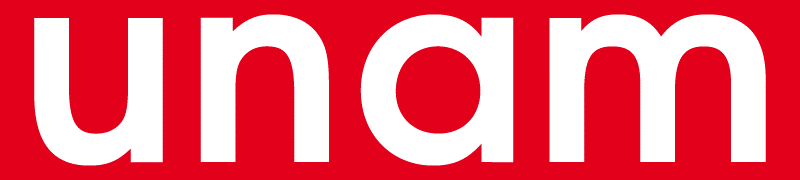 Increasing the sulfidation time
VB
VB
O
0 min
h+
Sulfur defect states
h+
.OH
CO2 + H2O
Sulfur modified M-O  NFs
Pristine M-O  NFs
h+
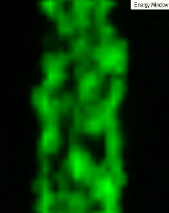 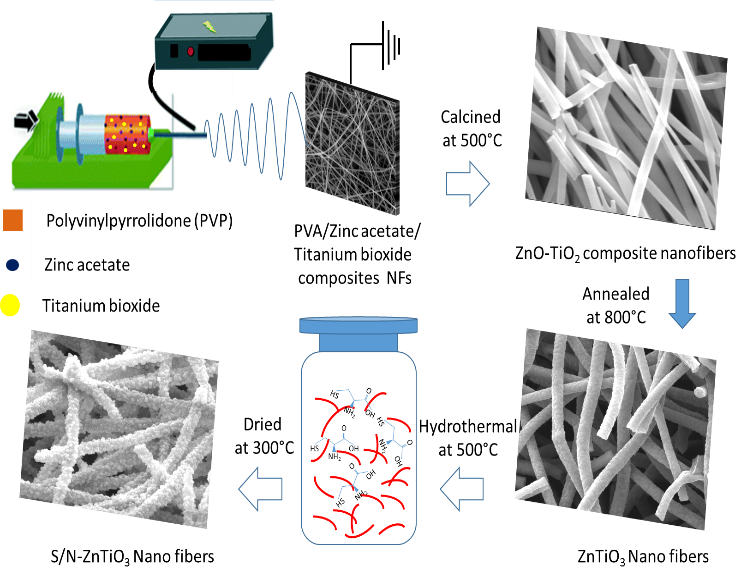 h+
h+
Carbon impurities
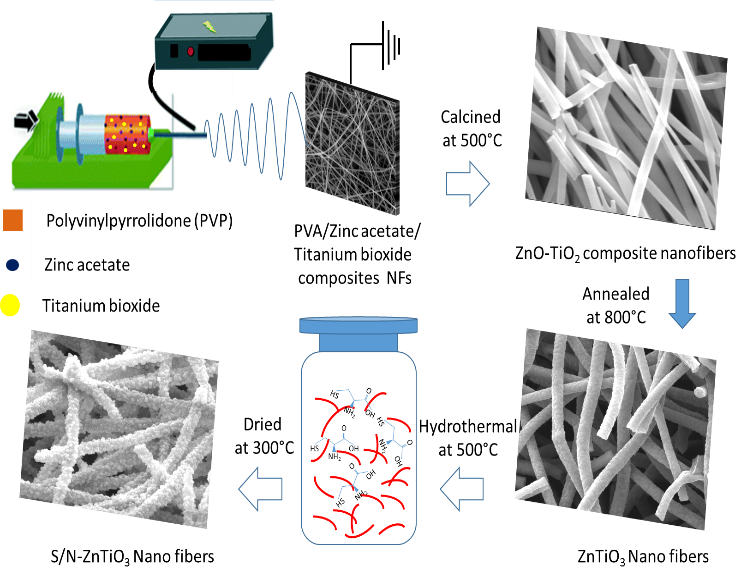 CB: Conduction Band      VB: Valance Band
100 nm
1 μm
Pollutant molecules
2 nm
S
H2O
VB
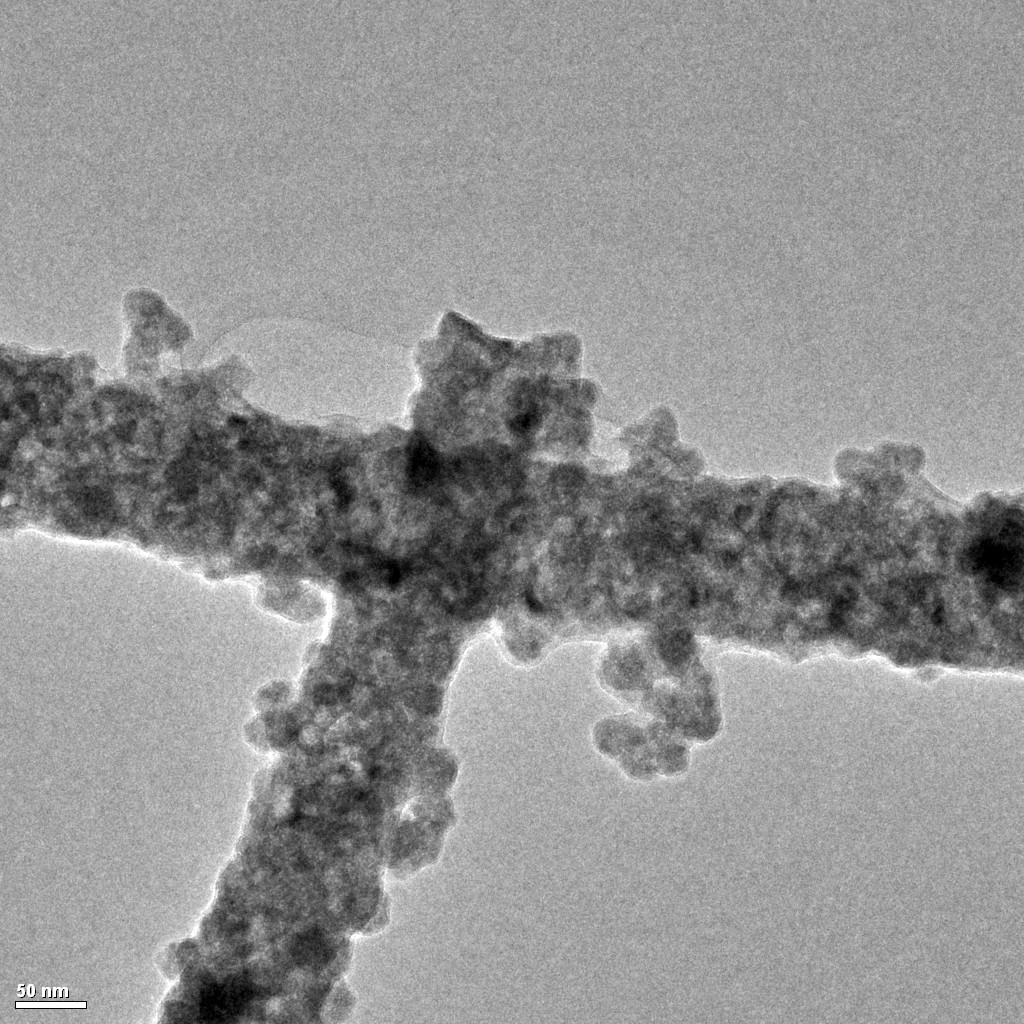 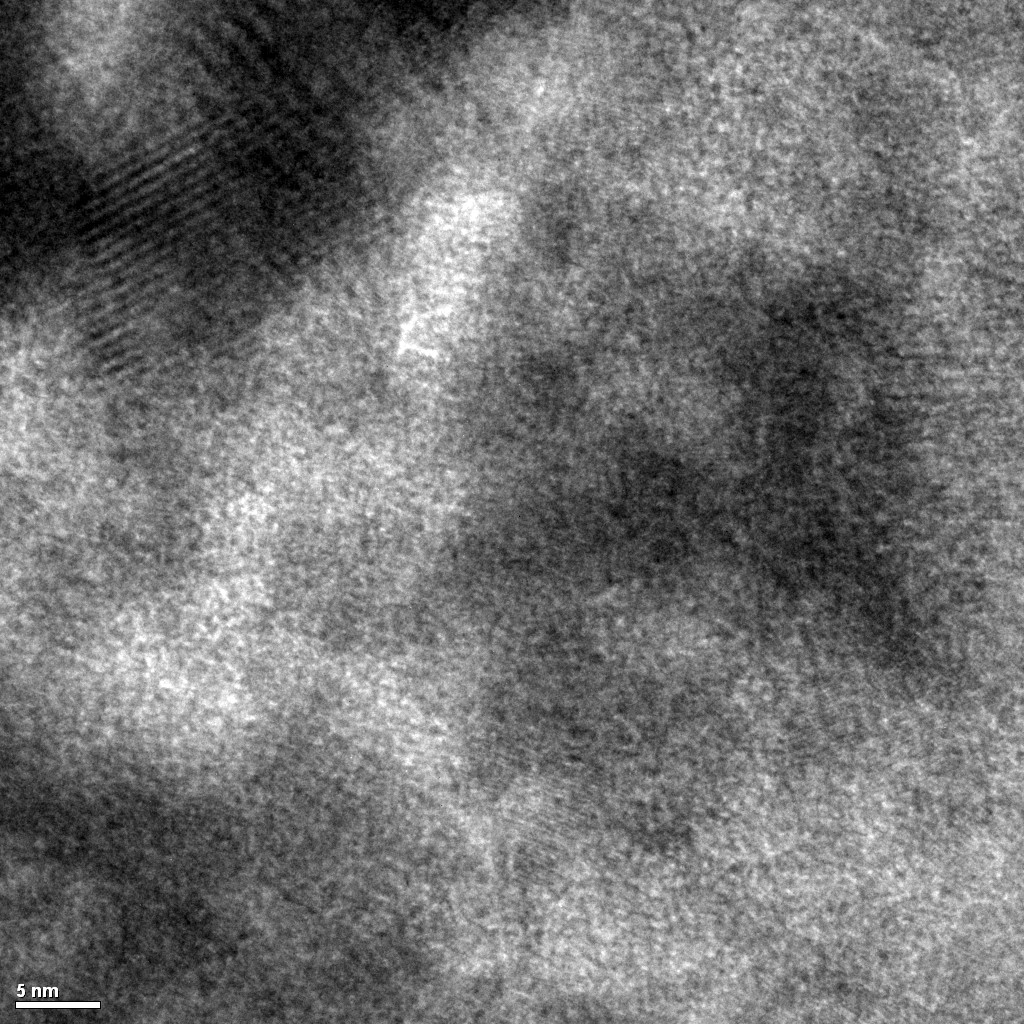 Ranjith Shanmugam, Anitha Senthamizhan, Brabu Balusamy and Tamer Uyar
UNAM--Institute of Materials Science and Nanotechnology, Bilkent University, Ankara, 06800-Turkey
tamer@unam.bilkent.edu.tr
Shell wall controlled MO/MS NFs
Narrow band function on wide band gap semiconductors
Introduction
External sulfide based shell wall induced narrow band function on electrospun wide band semiconductors such as TiO2, ZnO, ZnTiO3, BaTiO3, SrTiO3 having a surface nanograined architecture resembling higher surface interaction.
Designing Metal sulfide as a shell layer has interested the construction of new set of heterostructure which induces the narrow band function at the interlayers with attracted functional properties for promising remediation based applications. Construction of heterostructures on electrospun nanofiber initiates the directionated carrier mobility and effective charge separation with nanograin assembled structural morphology.
Through grained surface S ions migrated, which later induces the different shell wall thickness on nanofiber morphology.
Shell wall thickness on narrowing the band gap
     -- core shell interface from surface
Visible response 
-- Visible active by bandgap narrowing
suppression of  carrier recombination
-- Oxygen and sulfur induces defect     
    with  type II band function
Ag2S
Bi2S3
CuS
MSx shell on MTiO3 (M= Zn, Sr and Ba) Nanofibers
ZnS, CuS, Ag2S and Bi2S3 based shell layer on ZnO Nanofibers
To overcome the demerits of ZnO and TiO2, MTiO3 (M= Zn, Sr, Ba) nanofibers were prepared and sulfidated for constructing the MTiO3-MS core shell nanofibers, where  S ions react with the M sites in the MTiO3 crystal structure.
First, through the sulfidation process ZnO-ZnS based heterostructure was constructed on electrospun ZnO nanofiber with different shell wall thickness.
ZnO NFs
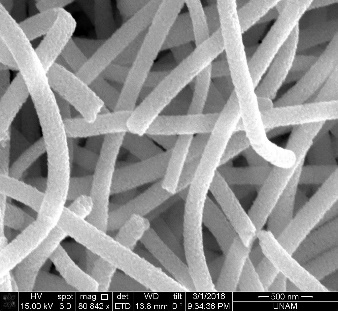 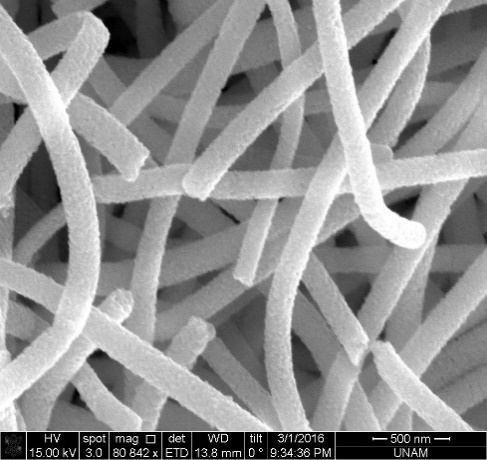 ZnTiO3
500 nm
1µm
3.2 eV
0 min
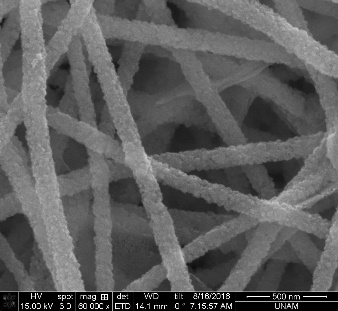 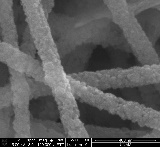 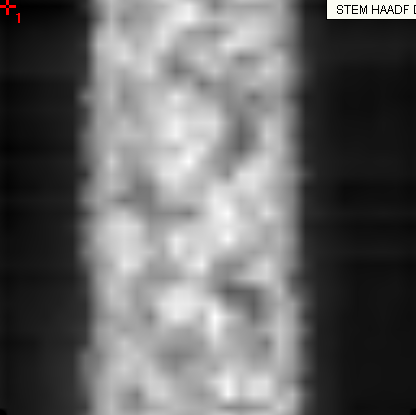 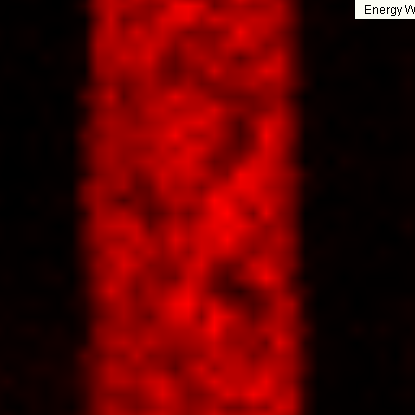 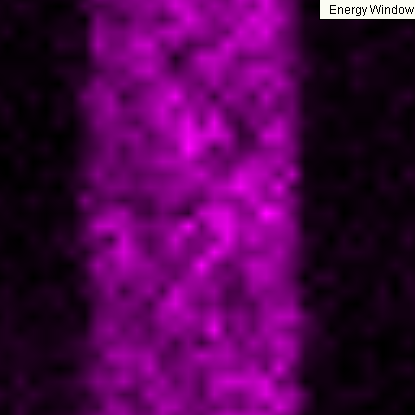 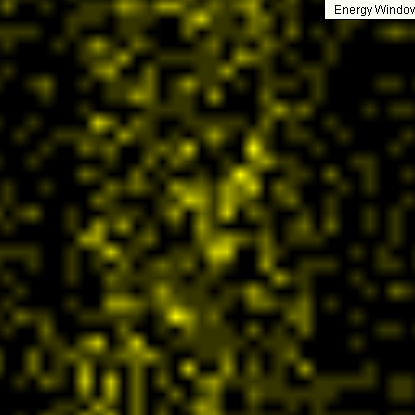 ZnO
500 nm
Sulfidated  MTiO3 -MS NF
Electrospun MTiO3 NF
ZnO-ZnS core-shell NFs
2.6 eV
1µm
ZnTiO3-ZnS
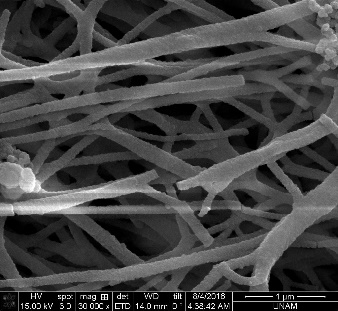 f
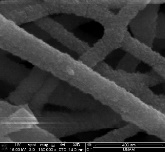 500 nm
Band gap narrowed due to strained conduction band minimum energies  and improves the efficiency of interfacial charge separation.
Zn
O
S
1µm
ZnO-ZnS
180 min
ZnS NFs
Higher surface roughness lead to enhanced surface area and core-shell NFs exhibit higher visible response on compared to pristine NFs
Selective sulfidation on titanate fibers leads to the homogeneous sulfide based heterostructures through the surface interaction.
ZnS
540 min
Secondly, addition metal impurities were added in the sulfidation process to construct the ZnO-CuS, ZnO-Ag2S, ZnO-Bi2S3 based core shell heterostructural nanofibers.
SrTiO3-SrS
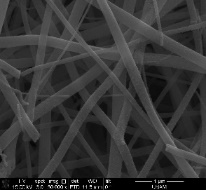 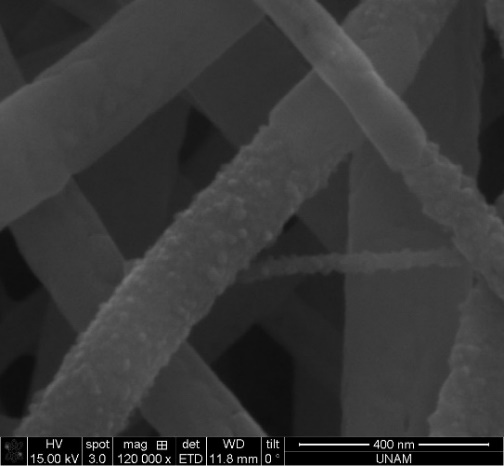 M-S shell wall induces the change in band function for effective carrier separation in core shell NFs
a
b
Strongly red-shifted absorption with minimized valance band position
0.26 nm
Visible response by narrow bandgap shell functionality
300 nm
ZnO
100 nm
5 nm
3.2 eV
BaTiO3-BaS
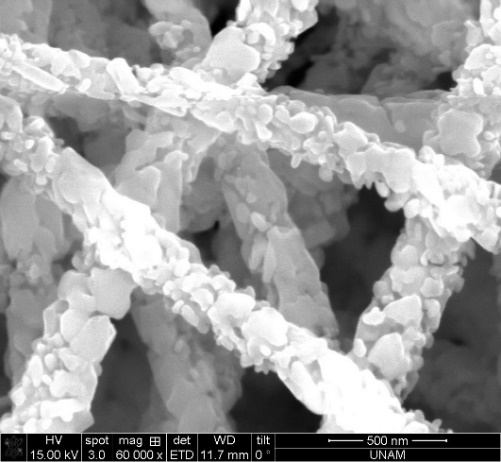 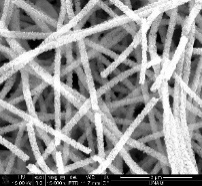 c
d
Visible emission induced through the sulfur induced defects
2.4 eV
0.31 nm
Strong appearance of S2- state on the catalyst surface
ZnO-CuS
5 nm
100 nm
e
f
500 nm
Promising Metal sulfur interaction on surface

Variable oxygen related defects

Change in valance band position
0.24 nm
Visible catalytic behavior and byproduct quantifying
ZnO-Ag2S
5 nm
100 nm
h
g
Core-shell NF catalyst were visibly active with higher degrading rate with effective production of ROS
0.29 nm
ZnO-Bi2S3
10 nm
100 nm
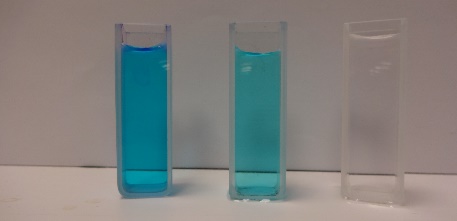 Mono or thin layered TiS3 Shell on TiO2 nanofiber
Enhanced visible catalytic behavior 
 Effective carrier separation promotes the ROS
Higher photo corrosive stability
Stable catalytic properties even after 8 reusable cycle with structural stability
In sulfidation process, the stable TiO2 leads to monolayer decoration of TiS3 shell functionality with optical gain through the oxygen defects along with the sulfur interstitial defects.
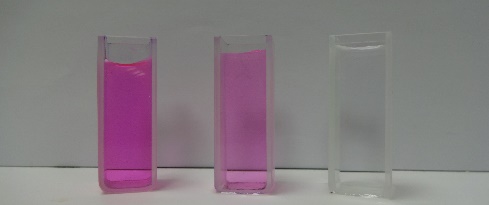 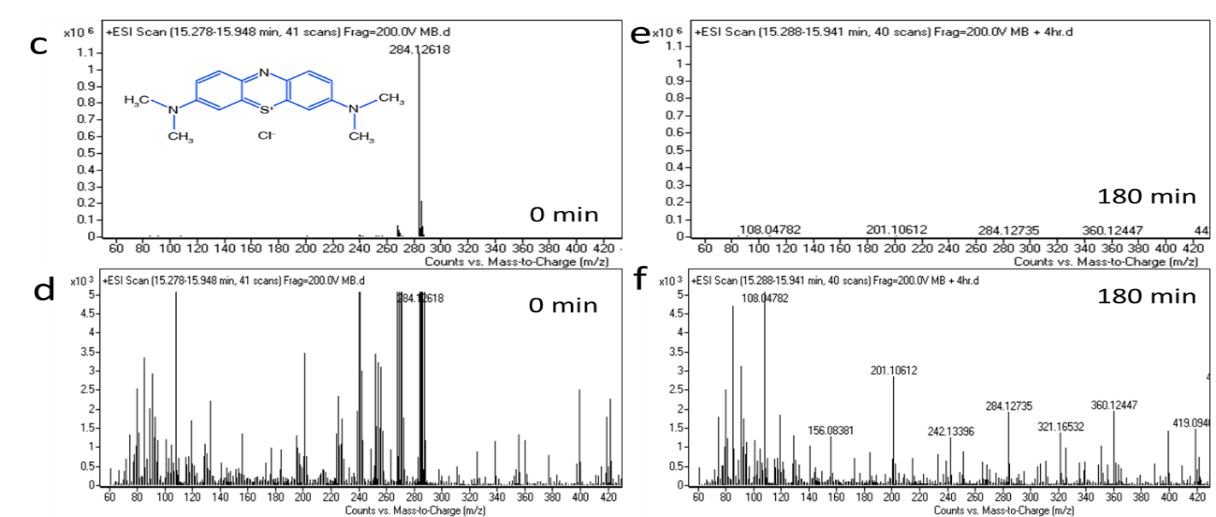 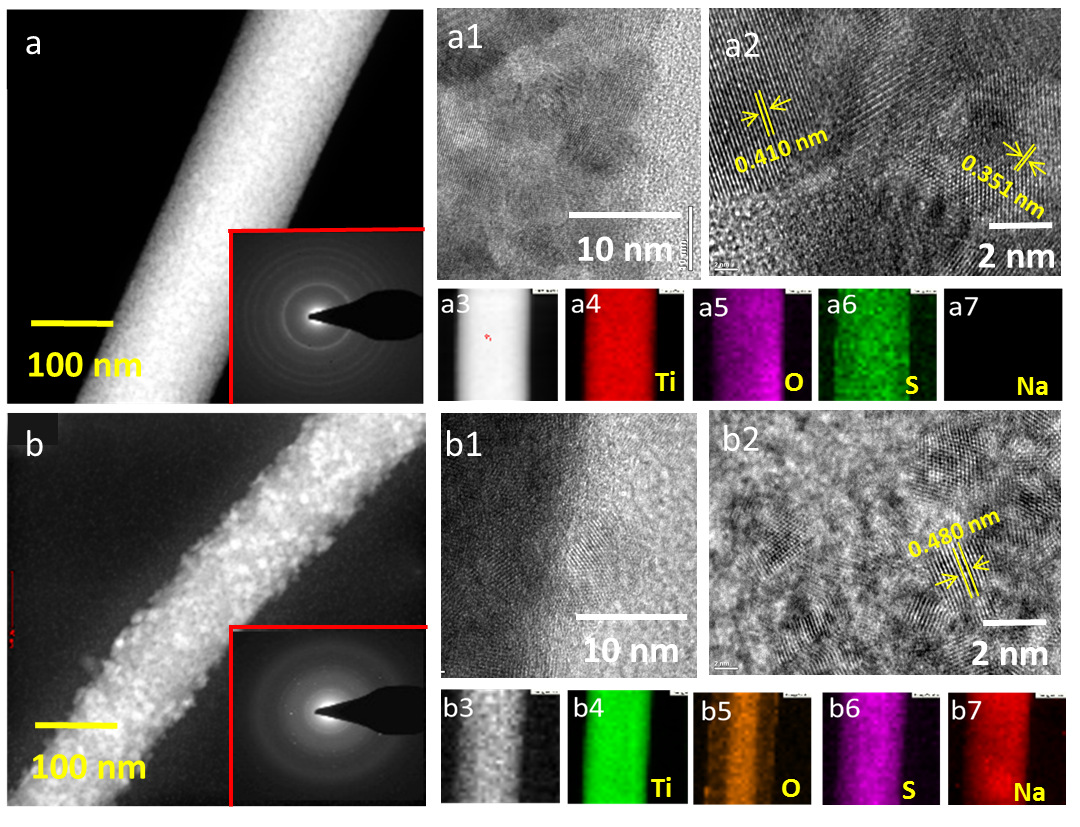 TiO2
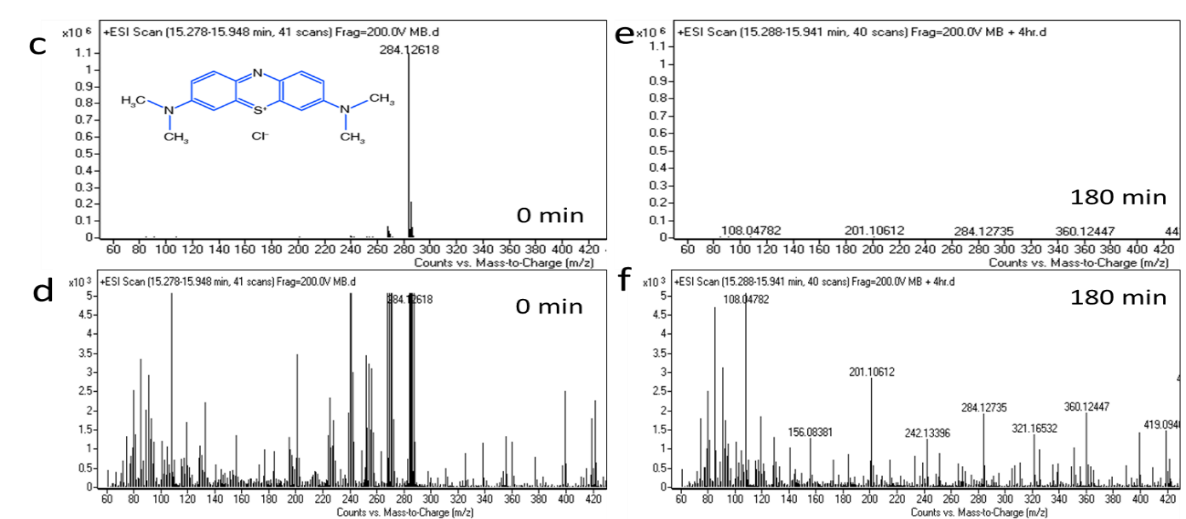 314 eV
2.28 eV
CONCLUSION & FUTURE WORK
TiO2-TiS3
Extended visible
absorption

Increased oxygen
Vacancies

Minor trace of S2-
on surface
Inducing deeper perception and understanding of core-shell heterostructured NF architecture which play a critical role in improving visible catalytic activity by narrowing the band gap. It could initiate possible functional hybrid systems with metal sulfide counterparts for photoresponsive tunable functional applications.
TiO2-TiS3:Na
References
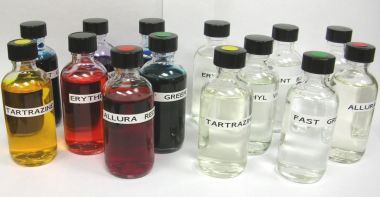 [1] F. Xiao, J. Miao et al., Small. 2015, 11, 2115-2130.
[2] Junyu Zhang et al., Mater. Chem. Front,  2017, 1, 231-250.
[3] Ranjith et al., Catalysis Science and Technology, 2017, 8,  1167- 1180.
[4] Sovio J. A. Monix et al., Energy and Environment Science, 2015, 8, 731-759.
[5] Yajun Wang et al., Nanoscale, 2013, 5, 8326-8339.
Supports
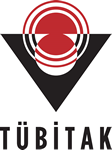 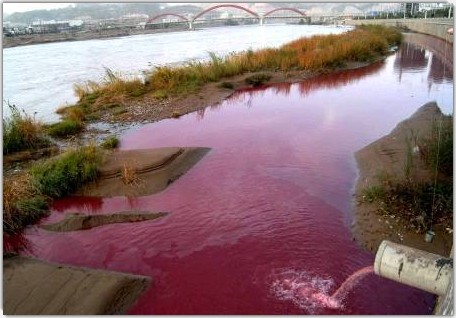 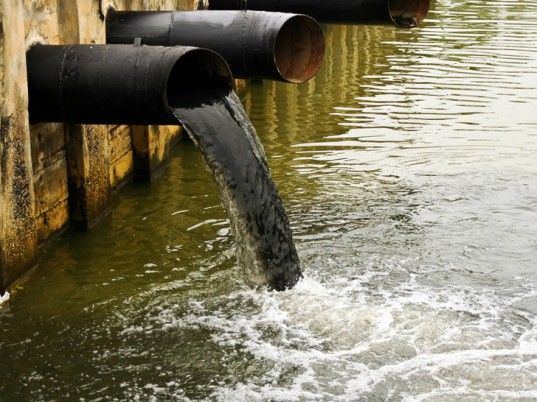 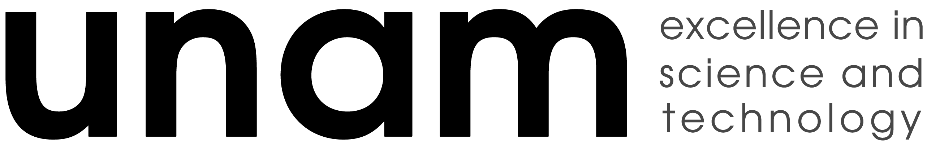